MIX-hankkeen päättöseminaari
Etunimi Sukunimi
18.12.2019.
KokemuksiaHanke lähti erittäin hyvin käyntiin ja yhteistyö hakuvaiheessa, käynnistämisessä sekä toteuttamisessa on ollut erittäin hyvää toimijoiden ja verkoston kanssa.Hanke on auttanut lukuisia nuoria eteenpäin elämässä.Vakiinnuttamisen eteen on tehty työtä monessa linjassa ja toive on, että tästä jää pysyvät käytännöt.
2
Etunimi Sukunimi
18.12.2019
Sydämellisen suuri kiitos
Ely-keskus Marko Muotio

Pietarsaaren kaupunki ja sivistystoimi ja nuoristotoimi Tiina Höylä-Männistolle suurkiitos yhteistyöstä

Kiitos Sirkku Purontaus, Jouni Anttila, Stefan Rönnkvist, Tuula Paavola-Ylitalo

Kiitos Kokkotyö-säätiö Sanna-Mari Levijoki, Ronny Brännbacka, Håkan Sjöblom

Kiitos Optima Ann-May Pitkäkangas, Patrik Lindgren ja Tamara Keskinen

Dialoog Jukka Vehviläinen
Pietarsaaren upea välittävä verkosto
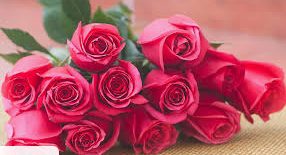 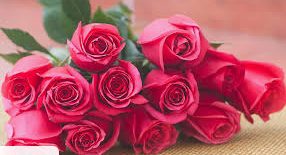 3
Etunimi Sukunimi
18.12.2019
Tuki-polku hanke tukemaan mm. Pietarsaaren nuoria mukana Optima ja Kpedu ja Pietarsaaren kaupunki
Pietarsaaren kaupunki toimii hankkeen yhtenä osatoteuttaja. Eniten tuen tarpeessa olevat Pietarsaaren peruskoulun nuoret hyötyvät lisätuesta peruskoulun ja ammatillisen koulutuksen nivelvaiheessa. 
Hankkeen avulla etsitään ratkaisua nivelvaiheen välittömään palvelutarpeen arviointiin ja täsmä ohjaukseen. Osa Pietarsaaren suomenkielisistä nuorista ei kiinnity toisen asteen opintoihin Kokkolassa. Hankkeen avulla pilotoidaan tukipolkumallia.
4
Etunimi Sukunimi
18.12.2019
Nivelvaiheohjaaja käy yläkoulussa 9-luokan kevätlukukauden aikana tapaa Pietarsaaren tukea tarvitsevia oppilaita, joita erityisopettajat ja opinto-ohjaaja on ohjanneet tähän toimintaa. Yhdessä nuoren ja opinto-ohjaajien kanssa pohditaan eri alavaihtoehtoja ja suunnitellaan ja toteutetaan tutustumiset ja ohjataan nivelvaiheen yli. Ohjaaja on opinto-ohjaajan apuna ja lisäresurssina.

Pietarsaaren Nivelvaiheohjaaja kokoaa Pietarsaaren yläkoulusta ryhmän. Ryhmässä on noin 10 oppilasta/vuosi ja heitä tavataan ryhmänä ja yksilöllisesti.

Ryhmät käyvät Keski-Pohjanmaan ammattiopistossa tutustumassa eri linjoihin tuettuna. 

Tarkoituksena on madaltaa kynnystä toiselle asteelle siirtymisessä. 

Heille järjestetään myös vapaa-ajan ryhmätoimintaa itsetuntemuksen lisäämiseksi ja omien vahvuuksien löytämiseksi.
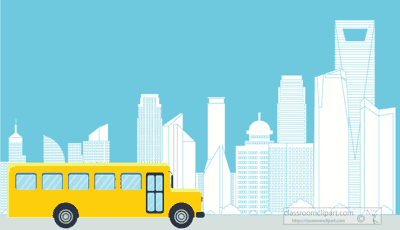 5
Etunimi Sukunimi
18.12.2019
Vertaisryhmän tavoitteena on tukea yläkoulun oppilaita siirtymävaiheessaan peruskoulusta eteenpäin. Vertaisryhmä on tarkoitettu nuorille, jotka tarvitsevat tukea tulevaisuuden valintojen tekemiseen, itsetuntemukseen, sosiaalisiin suhteisiin tai elämänhallintaan. 

Toiminnan sisältö suunnitellaan yhdessä nuorten ja verkoston kanssa. Oppilaat määrittelevät tavoitteet itselleen, joita he yhdessä ohjaajan kanssa tavoittelevat. 

Tavoitteet voivat liittyä alavalintaa, liikunnallisiin, sosiaalisiin- ja tunnetaitoihin sekä arjen rutiineihin liittyviin taitoihin. 

Ryhmissä käytettäviä
materiaaleja ja menetelmiä voivat olla mm. Suomen mielenterveysseuran Treenaa mieli vahvaksi-malli, Virtu.fi -sivu materiaalit tai arjen lukujärjestys-malli, Bullet Journal -menetelmä, Pomodoro -tekniikka tai To do -listat.
6
Etunimi Sukunimi
18.12.2019
Mallissa kohdehenkilöillä on lisäohjauksen tarve, koulunkäynnin tilanne on haastava, kuva jatko-opinnoista on epäselvä. Nivelvaiheohjaaja kohtaa nuoren ja kartoittaa kiinnostuksen kohteet, vahvuudet ja unelmat, voimavarat sekä elämäntilanteen. Vahvuudet ja haasteet selvitetään ja suunnitellaan tukitoimet. 

Nuorille voidaan tarjota myös toimintakykyarviota, tällöin tavoitteiden asettelu ja opinpolun suunnittelu helpottuu ja nämä tiedot voidaan siirtää myös toiselle asteelle.

Toiminnassa hyödynnetään laajemmin nuoriso- ja vapaa-ajan ohjaajien tietotaitoa ja tarjotaan nuorille kohdennettua keilausta, sählyä, lajikokeilua ja verkoston tarjoamaa tuettua perhetyötä.
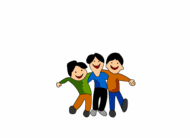 7
Etunimi Sukunimi
18.12.2019
Hyödynnetään myös muita verkoston tarjoamia palveluita kuten psykiatrisen sairaanhoitajan palveluita, sekä tehdään tiivistä yhteistyötä muidenkin verkostojen ja yhdistysten kanssa ja tavoitteena on myös tunnistaa.9 luokalla päihteiden käyttäjiä ja tehdä hoitoon ohjausta. Nuoria autetaan myös 9-luokan jälkeen kesätöiden löytämisessä. 


Opintojen alettua nivelohjaaja toimii hankkeeseen valikoituneiden opiskelijoiden rinnalla ja tukena opintojen alkuvaiheessa Kokkolassa ja vapaa-aikatoimintaa järjestetään myös opintojen alkuvaiheessa.


Kokkolaan tulee vastaava nivelvaiheohjaaja sen lisäksi kehitetään tukea tarvitsevien jatkuvan haun kautta tulevien opiskelijoiden palveluita. Sekä maahanmuuttajien tueksi kehitetään erilaisia toimenpiteitä.
8
Etunimi Sukunimi
18.12.2019
TULOKSET:


Peruskoulusta toiselle asteelle nivelvaiheohjaaja- malli ja kuvaus niistä nivelvaiheen haasteista tukea tarvitsevien opiskelijoiden osalta

Selkokielinen opas ja video maahanmuuttajien opintoihin perehdyttämiseen

Maahanmuuttajien vertaisvalmentaja-mallin pilotointi

Help4you-paja, maahanmuuttajien ohjauspaja

Koulutus eri kulttuureista tulevien opiskelijoiden kohtaamiseen ja ohjaamiseen

Jatkuvaan ryhmäytymiseen liittyvien harjoitteiden pilotointi ja koonti

Polun avaaja- jatkuvan haun kautta tulevien tukipalvelu
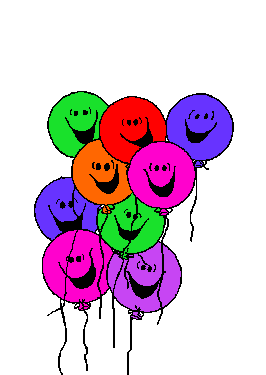 9
Etunimi Sukunimi
18.12.2019
Jatkuvaan hakuun liittyvä hakijoiden/valittujen tuen tarpeen kartoitus

Jatkuvaan hakuun liittyvä hakijoiden/valittujen tukipalveluiden mallinnus, tiedon siirtoprosessi

Jatkuvaan hakuun liittyvä hakijoiden/valittujen strukturoitu haastattelukaavake Wilmaan,

Luodaan ohjaustyökalu , johon kootaan tiivisti tietoa erilaisista yksilöllisistä mahdollisuuksista ja tukimuodoista. Työkalua voidaan hyödyntää erityisesti jos opinnot uhkaavat keskeytyä tai opinnoista eroaminen tulee kyseeseen.
Pilotoidaan Leannoxtrappan-malli Kpedu ja Optioma.

Benchmarking Pohjoismaat ( kaksi kohdetta) kartoitetaan hyviä malleja, käydään tutustumassa ja kuvataan mallit

Testattu malli siitä voiko robottia hyödyntää opiskelijoiden tukena.
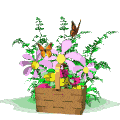 10
Etunimi Sukunimi
18.12.2019
Kiitos ja hyvää joulua ja onnea uudelle
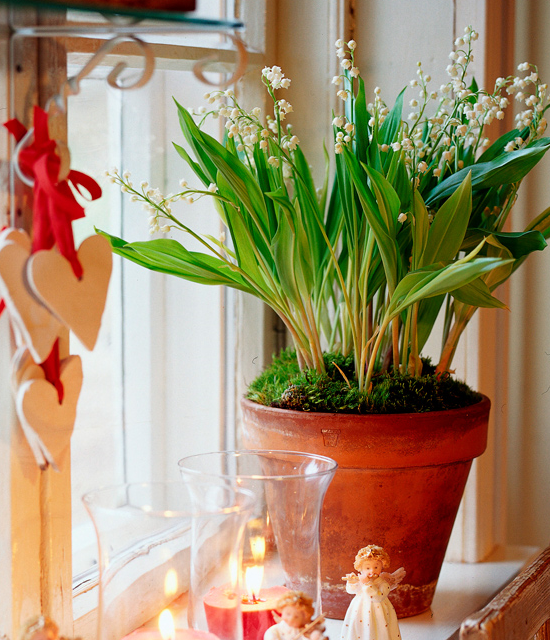 11
Etunimi Sukunimi
18.12.2019